Tipos de filamentos usados en Microscopía Electrónica
OBJETIVO DE APRENDIZAJE:
Conocer las características principales de tres tipos de filamentos  utilizados en Microscopía Electrónica
Instrucciones: 
Completa la siguiente tabla con la información revisada en los recursos proporcionados
2. Analiza los datos de la tabla y anota aquí el nombre del filamento que proporciona la mejor resolución
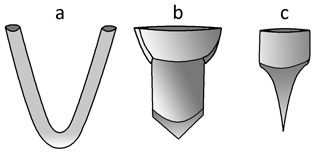